Termin-8r ® Anti-Corrosion Spray Lubricant
Reefer Service
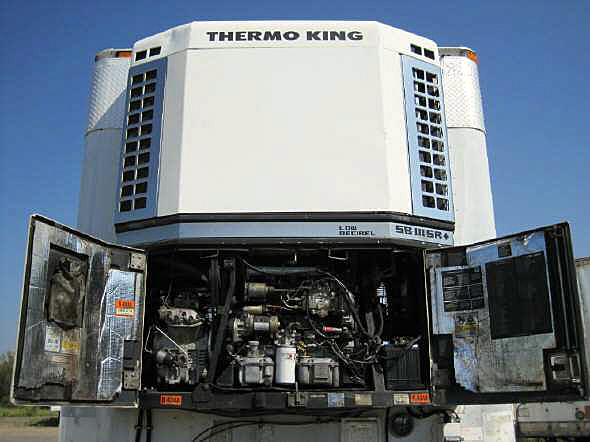 Termin-8r ® Anti-Corrosion Spray Lubricant
MULTI- FUNCTIONAL
		Penetrating System
		Cleaning System
		Inhibitor System
		Lubricating System
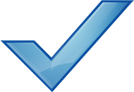 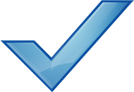 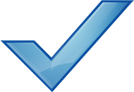 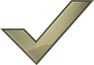 Termin-8r ® Anti-Corrosion Spray Lubricant
Use TERMIN-8R to Service REEFER Components

1.	Free up seized and frozen parts

2.	Remove Surface Moisture and Corrosion

3.	Protect Against Rust and Oxidation

4.	Lubricate to reduce friction, heat and noise

5.	Improve Electrical Current Flow
Termin-8r ® Anti-Corrosion Spray Lubricant
Termin-8r ® Anti-Corrosion Spray Lubricant
Termin-8r ® Anti-Corrosion Spray Lubricant
Termin-8r ® Anti-Corrosion Spray Lubricant
Termin-8r ® Anti-Corrosion Spray Lubricant
Termin-8r Anti-Corrosion Spray Lubricant
Termin-8r ® Anti-Corrosion Spray Lubricant
Termin-8r® Anti-Corrosion Spray Lubricant
Termin-8r ® Anti-Corrosion Spray Lubricant
Termin-8r® Anti-Corrosion Spray Lubricant
Termin-8r ® Anti-Corrosion Spray Lubricant
Termin-8r Anti-Corrosion Spray Lubricant
TERMIN-8R is a highly effective tool to 	ensure Reefer Components are free of 	corrosion and remain corrosion free.

	TERMIN-8R will provide superior, ongoing 	Lubrication ensuring extended parts life and 	operational reliability.

	TERMIN-8R will improve electrical 	connection and current flow for all electrical 	connections.
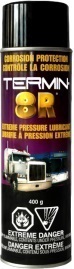 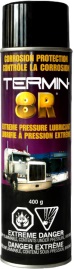 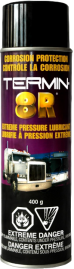 Termin-8r ® Anti-Corrosion Spray Lubricant
FOR MORE INFORMATION ON TERMIN-8R ® : 
 	
	Spectra products Inc. 
		Toll free: 1-888-381-2355  
		Tel: 	416-252-2355
		Fax:	416-252-2355
		email:	info@spectraproducts.ca
		www.spectraproducts.ca
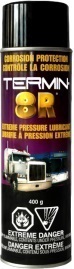